BioNetGen and RuleBender
A Tutorial
Naralys Batista
January 9, 2014
Funding for this workshop was provided by the program “Computational Modeling and Analysis of Complex Systems,” an NSF Expedition in Computing (Award Number 0926200).
Outline
Rule-based Modeling
BioNetGen Language (BNGL)
RuleBender
[Speaker Notes: Revisit Rule-based Modeling by introducing a simple model, Toy-Jim.
Learn BioNetGen Language from a program written for this model.
Show how to use RuleBender.]
Rule-based Modeling
Molecules
Types
Names
Initial Concentrations
Molecular Interactions
Reactants and Products
Reaction Directions
Reaction Rates
A Simple Model: Toy-Jim
A Simple Model: Toy-Jim
Molecules – Data Objects:
Ligand L
Receptor R
Adaptor A
Kinase K
Molecular Interactions - Rules:
L can bind to R
Two R can dimerize if they are bound to L
A can bind R , regardless of whether it is bonded to L/dimerized or not
A can bind K , regardless of its phosphorylation state
K can be phosphorylated
When bound to A, one K can transphosphorylate the other
…
[Speaker Notes: Add chemical equations representing the model]
A Simple Model:  Toy-Jim
http://www.biology.arizona.edu/cell_bio/problem_sets/signaling/02t.html
A Simple Model: Toy-Jim
Rules:
L + R <-> LR
LR + LR <-> LRLR
A + R <-> AR
A + K <-> AK
…
Problems
How to express a bond?
How to express a molecule’s binding state?
How to express phosphorylation state?
Easy to use?
[Speaker Notes: Computer scientists have a tradition to create a new programming language for a new hard problem.

OO: C++/Java
Hardware design: VHDL/verilog
Model Checking:

Ease of use issues: 
Provide for common changes – parameters
Organization of results
User-friendly naming
Ways of looking at results
Etc.]
BioNetGen Language
BioNetGen Software
BioNetGen Language
A BNGL program consists of following blocks:
Parameters
Molecule Types
Seed Species
Reaction Rules
Observables
Actions
BioNetGen LanguageMolecule Types
Surrounded by 
begin molecule types
end molecule types
Declare a Molecule:
Molecule name
List of Components in Parentheses
Tilde character (‘~’) after the component to declare the state of the component
ALL possible components and states should be declared
In toy-jim.bngl:

begin molecule types
  1 L(r)
  2 R(l, r, a)
  3 A(r, k)
  4 K(a, Y~U~P)
end molecule types
[Speaker Notes: Usually denote the components of binding positions with the name of the binding target
Eg.
Molecule R can bind L, A, and another R
Molecule K can bind A, and it has two state, phosphorylated or unphosphorylated]
BioNetGen LanguageDefining complexes
Molecule types can bind to form complexes
‘.’ indicates the molecules are bound
Example: L.R
!<name> defines the bond
<name> must appear twice, once with each binding site
Example: L(r!1).R(l!1,r)
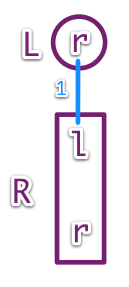 BioNetGen LanguageDefining complexes
Exercise:
What is the structure of  the complex below
How many bonds are there?
Can you draw it?
L(r!1).R(l!1,r!3).L(r!2).R(l!2,r!3)
BioNetGen LanguageSeed Species
Initial concentrations

Molecule or complex

Surround by
begin seed species
end seed species
begin seed species
  L(r)           0
  R(l, r, a)     R0
  L(r!1).R(l!1)  LR0
  A(r, k)        A0
  K(a, Y~U)      K0
end seed species
BioNetGen LanguagePattern Matching
A molecule or complex with missing parts is a pattern
The missing parts can match anything
Components may be missing
K(Y~P) matches K(a,Y~P)
State labels may be missing
K(a, Y) matches K(a, Y~U) and K(a, Y~P)
Bonds can be wildcards
“?”: a bond may or may not be present
“+”: a bond must be present
K(a!?) versus K(a!+) 
Entire molecules may be missing
R(r!+) matches R bound to anything on the r binding site
BioNetGen LanguagePattern Matching
Which of the following does pattern A(r!+,k!?) match?
1. 	A(r!1).R(a!1)	
2. 	A(r,k!2).K(a!2, Y~P)
3.	R(a!1).A(r!1,k!2).K(a!2)
4.	A(r!+,k!+)		
5.	A(r!?,k!?)
6.	L(r!8).R(l!8,a!4,r!7).A(r!4).R(r!7,l!11).L(r!11)
BioNetGen LanguageReaction Rules
begin reaction rules
…
<reaction rules>
…
end reaction rules
BioNetGen LanguageReaction Rules
Defining a Reaction
Direction
One direction: ->
Both directions: <->
Reactants: Tail of the arrow
Products: Head of the arrow
Reaction rates
BioNetGen LanguageReaction Rules
# Ligand Receptor Binding
  
L(r)+R(l,r) <-> L(r!1).R(l!1,r) kpL, kmL
Reaction 
Rates
Reactants
Products
BioNetGen LanguageReaction Rules: Ligand-Receptor Binding
L(r) + R(l,r) <-> L(r!1).R(l!1,r)
BioNetGen LanguageReaction Rules
begin reaction rules
  # Ligand Receptor Binding
  L(r) + R(l,r) <-> L(r!1).R(l!1,r)       kpL, kmL
BioNetGen LanguageReaction Rules: Dimerization
L(r!1).R(l!1,r)+L(r!1).R(l!1,r)
<->
L(r!1).R(l!1,r!3).L(r!2).R(l!2,r!3)
BioNetGen LanguageReaction Rules
begin reaction rules
  # Ligand Receptor Binding
  L(r) + R(l,r) <-> L(r!1).R(l!1,r)       kpL, kmL
  # Receptors can dimerize if bonded to Ligand
  L(r!1).R(l!1,r) + L(r!1).R(l!1,r) <-> 
      L(r!1).R(l!1,r!3).L(r!2).R(l!2,r!3) kpD,kmD
BioNetGen LanguageReaction Rules: Adaptor/Receptor Binding
A(r) + R(a) <-> A(r!1).R(a!1)
BioNetGen LanguageReaction Rules
begin reaction rules
  # Ligand Receptor Binding
  L(r) + R(l,r) <-> L(r!1).R(l!1,r)       kpL, kmL
  # Receptors can dermize if bounded to Ligand
  L(r!1).R(l!1,r) + L(r!1).R(l!1,r) <-> 
      L(r!1).R(l!1,r!3).L(r!2).R(l!2,r!3) kpD,kmD
  # Adaptor and Receptor binding
  A(r) + R(a) <-> A(r!1).R(a!1)           kpA,kmA
BioNetGen LanguageReaction Rules: Adaptor/kinase binding
A(k) + K(a) <-> A(k!1).K(a!1)
BioNetGen LanguageReaction Rules
begin reaction rules
  # Ligand Receptor Binding
  L(r) + R(l,r) <-> L(r!1).R(l!1,r)       kpL, kmL
  # Receptors can dermize if bounded to Ligand
  L(r!1).R(l!1,r) + L(r!1).R(l!1,r) <-> 
      L(r!1).R(l!1,r!3).L(r!2).R(l!2,r!3) kpD,kmD
  # Adaptor and Receptor binding
  A(r) + R(a) <-> A(r!1).R(a!1)           kpA,kmA
  # Adaptor and Kinase binding, regardless of phosphorylation state
  A(k) + K(a) <-> A(k!1).K(a!1)           kpK,kmK
BioNetGen LanguageReaction Rules
# Kinase transphosphorylation 
  K(Y~U).K(Y~U) -> K(Y~U).K(Y~P)   pK
  # Kinase transphosphorylation 
  K(Y~P).K(Y~U) -> K(Y~P).K(Y~P)   pKs
  # Dephosphorylation in membrane complex
  R(a!1).A(r!1,k!2).K(a!2,Y~P) -> 
    R(a!1).A(r!1,k!2).K(a!2,Y~U)   dM
  # Dephosphorylation in cytosol
  K(a,Y~P) -> K(a,Y~U)             dC
end reaction rules
BioNetGen LanguageReaction Rules
What is the reaction describing the formation of water from hydrogen and oxygen?

What reactions describe the Ras nucleotide exchange?
BioNetGen LanguageParameters
Surrounded by
begin parameters
end parameters

Defines parameters  
Initial concentrations
Reaction Rates
begin parameters
  # initial concentrations
  L0 	1
  R0 	1
  …
  # reaction rates
  kpL	0.1
  kmL	0.1
  …
end parameters
BioNetGen LanguageObservables
Surrounded by
begin observables
end observables
Type:
Species
Molecules
Name
Pattern
begin observables
  Molecules RecDim R(r!+)
  Molecules Rec_A  R(a!1).A(r!1)
  …
  Molecules L_tot  L
  …
end observables
BioNetGen LanguageActions
Generate Network
generate_network

ODE simulation
simulate_ode

Stochastic simulation
simulate_ssa
Simulation Parameters:
t_end
Simulation end time
n_steps
Number of intervals at which to report concentrations
atol, rtol
Absolute error tolerance
Relative error tolerance
sample_times
Times at which to report concentrations
suffix/prefix
The suffix/prefix of the result file
The Graphical Front-End
RuleBender
The Graphical Interface of BNGL
RuleBenderBasic Operations
Files
Create a new file
Load a saved file
Save a file
Rename a file
Simulations
Run once
Run many times, varying values of a chosen parameter
Simulation results
As a graph
As a text file
In Excel
RuleBenderInterface
Contact Map
and 
Simulation Control
Program Editor
and
Results Viewer
File Navigator
Console and Log
RuleBenderFile Navigator
BioNetGen programs: .bngl

Network: .net

Observables: .gdat

All  species: .cdat
RuleBenderProgram Editor and Results Viewer
WYSIWIG text editor

Colorizes

Marks syntax errors
RuleBenderProgram Editor and Results Viewer
Graphs of output files

Selectable variables
RuleBenderContact Map
Graphical representation of potential bindings

Controllable size and position

Can show states, rules
RuleBenderSimulation Control
Select a file

Run instructions in actions section

Click run
RuleBenderParameter Scan
Select a file

Give values of parameter

Other simulation values

Maps observables against the parameter values
Thank You!
The END
40